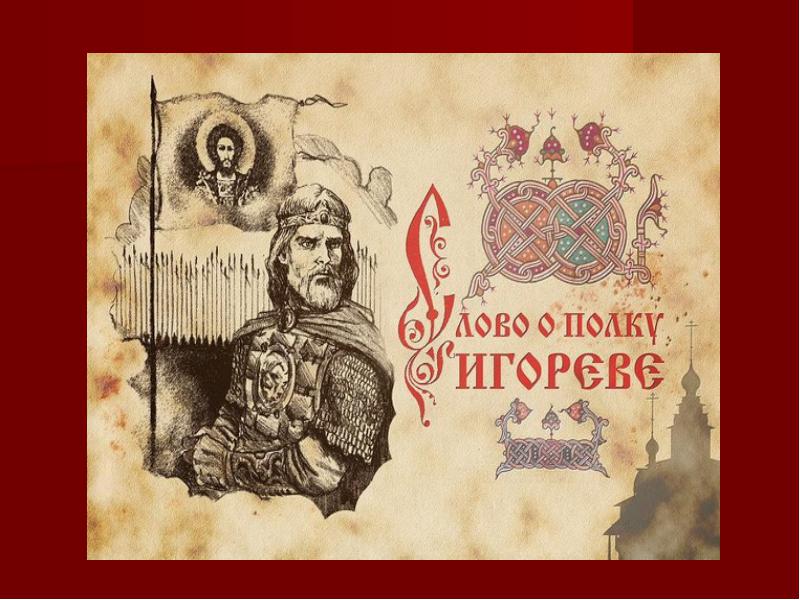 Жанры     древнерусской       литературы
Воинская повесть
Житие
Летопись
Поучение
Слово
Сказание
Хождение
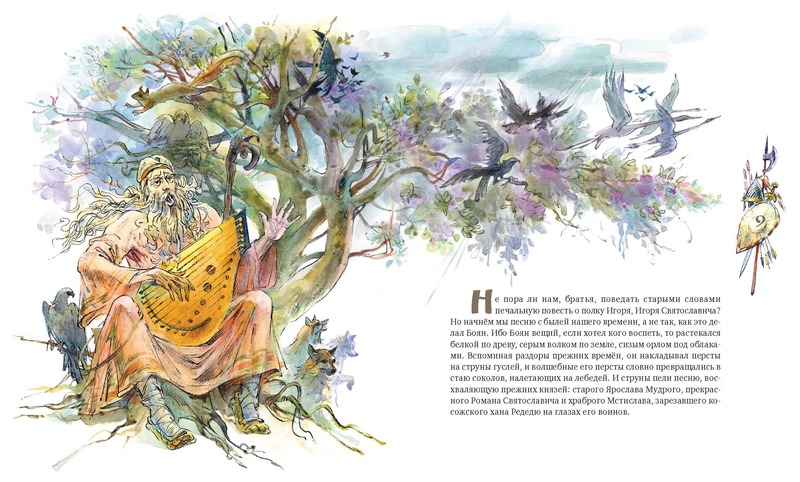 Композиция произведения
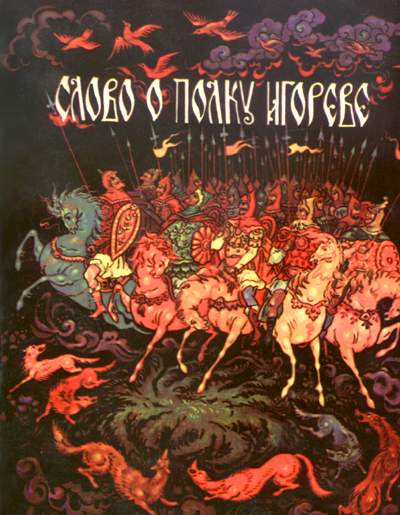 Вступление
Экспозиция
Завязка
Развитие действия
Кульминация
Развязка
Заключение
Вступление (зачин –обращение)
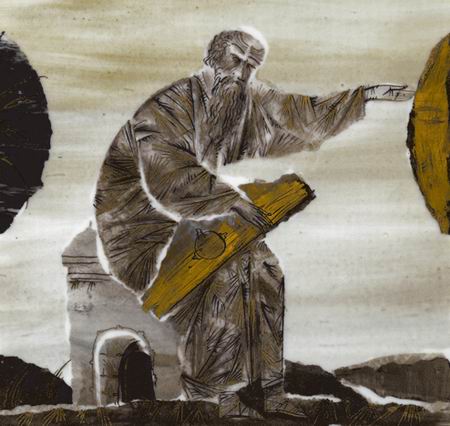 Экспозиция
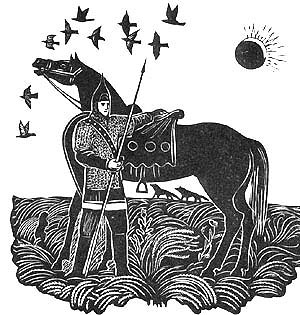 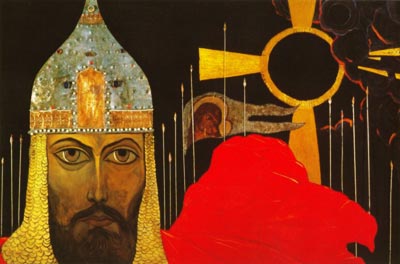 Завязка
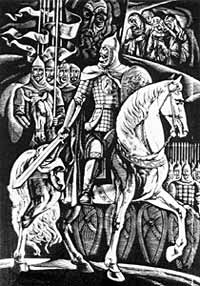 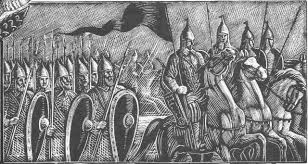 Развитие  действия
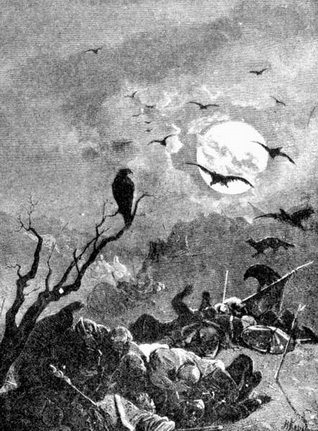 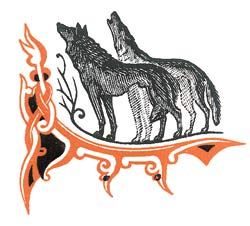 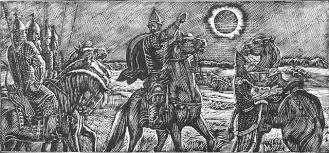 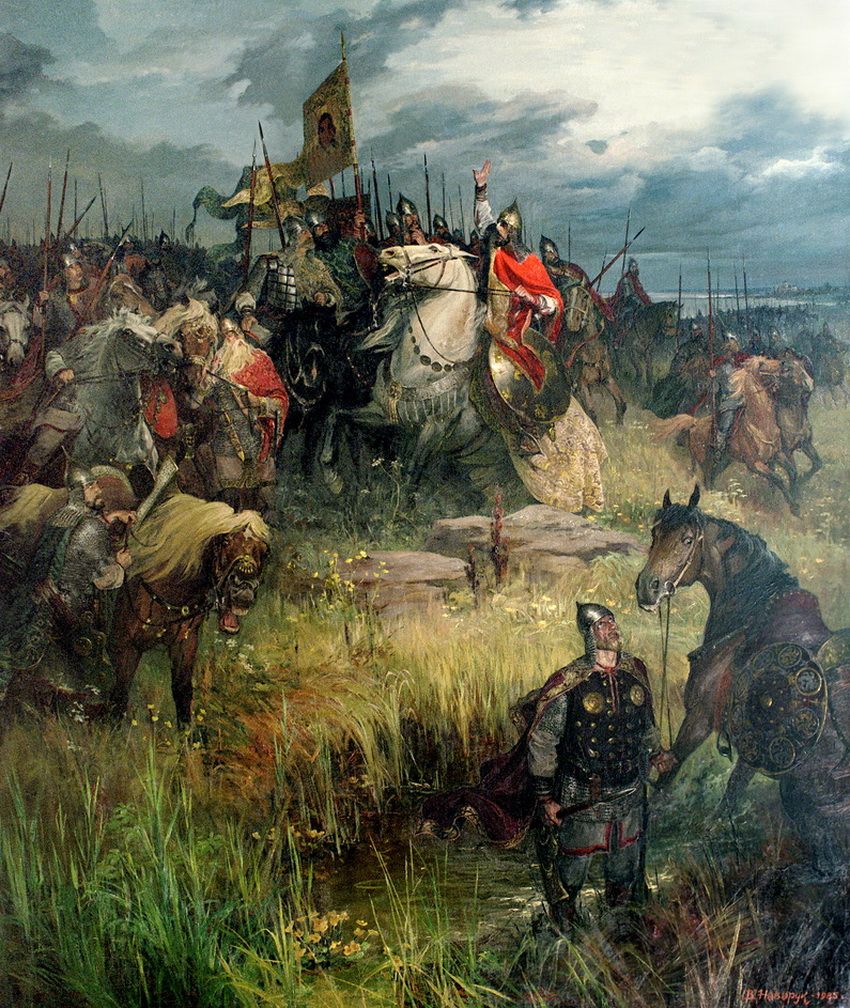 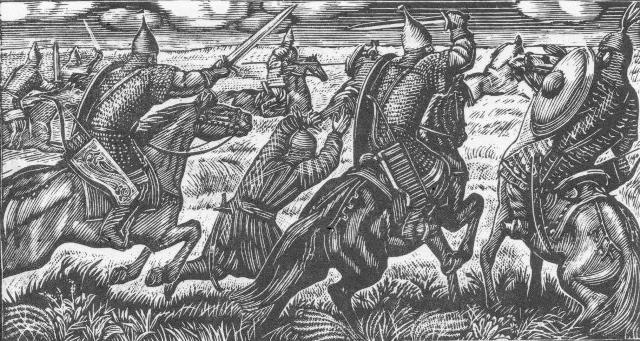 Кульминация
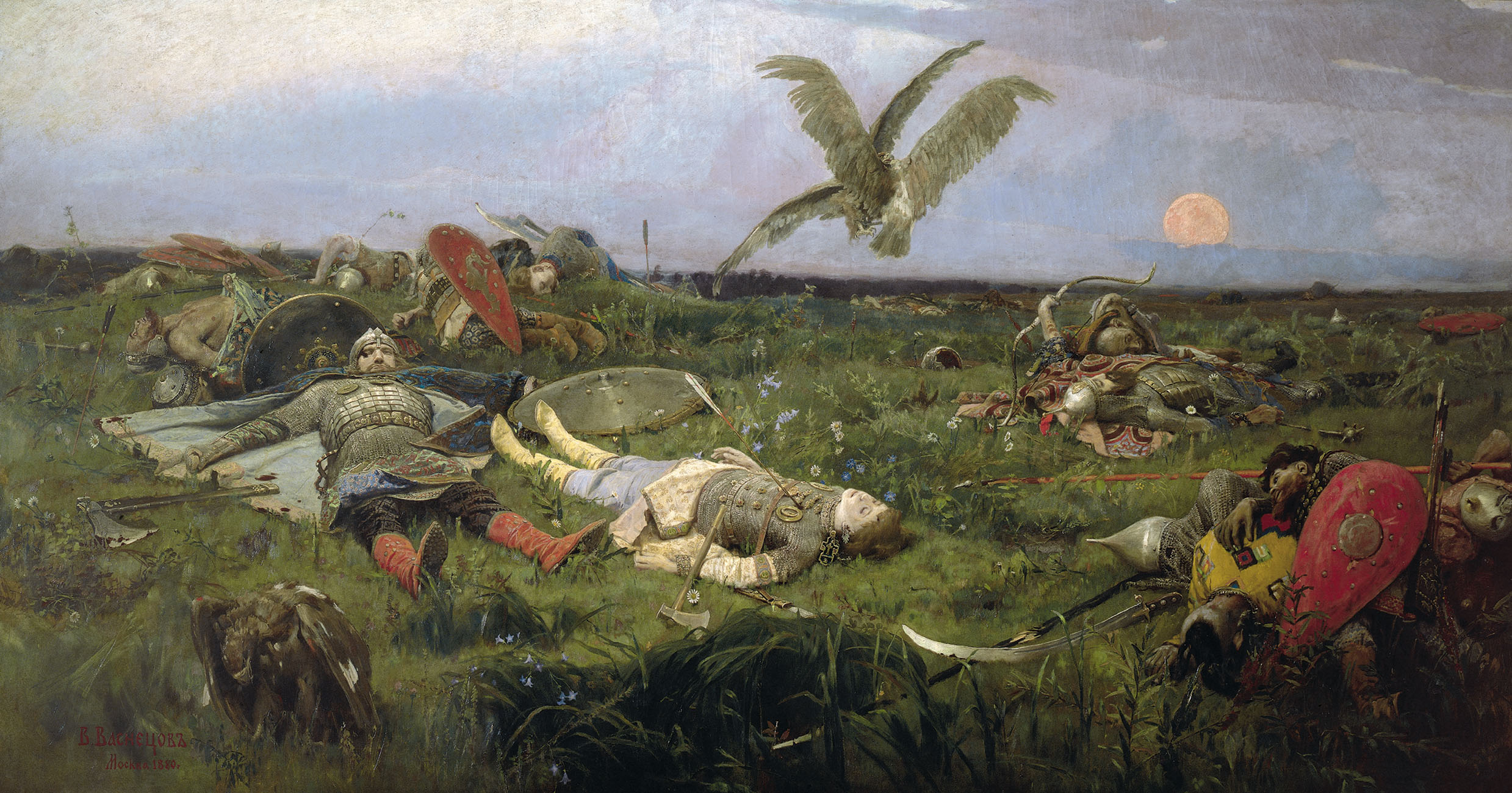 Отступления
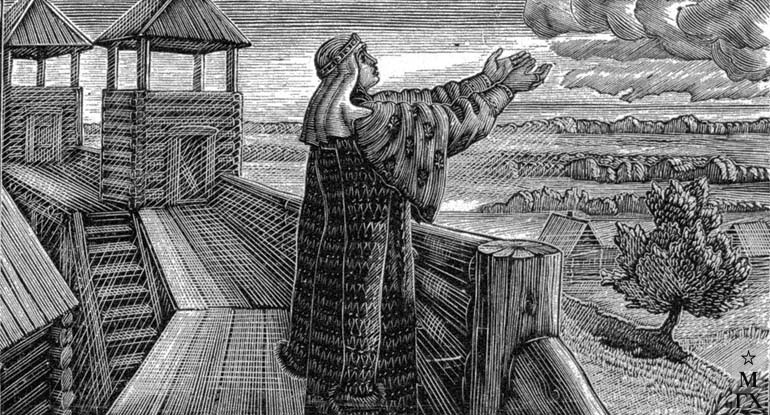 Лирический плач Ярославны




«Золотое слово» Святослава
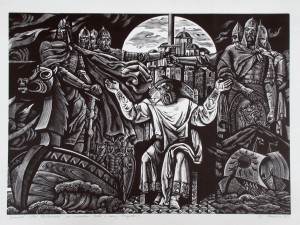